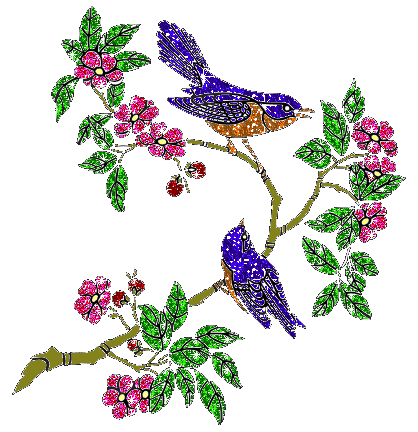 Есть много праздников в стране,Но женский день отдан Весне,Ведь только женщинам подвластноСоздать весенний праздник - лаской.Так будьте добрыми, простыми,Всегда с улыбкой на лице!Ну словом, будьте Вы такими,Как подобает быть Весне!
Провела : классный руководитель 10 класса Алаудинова Я.В.
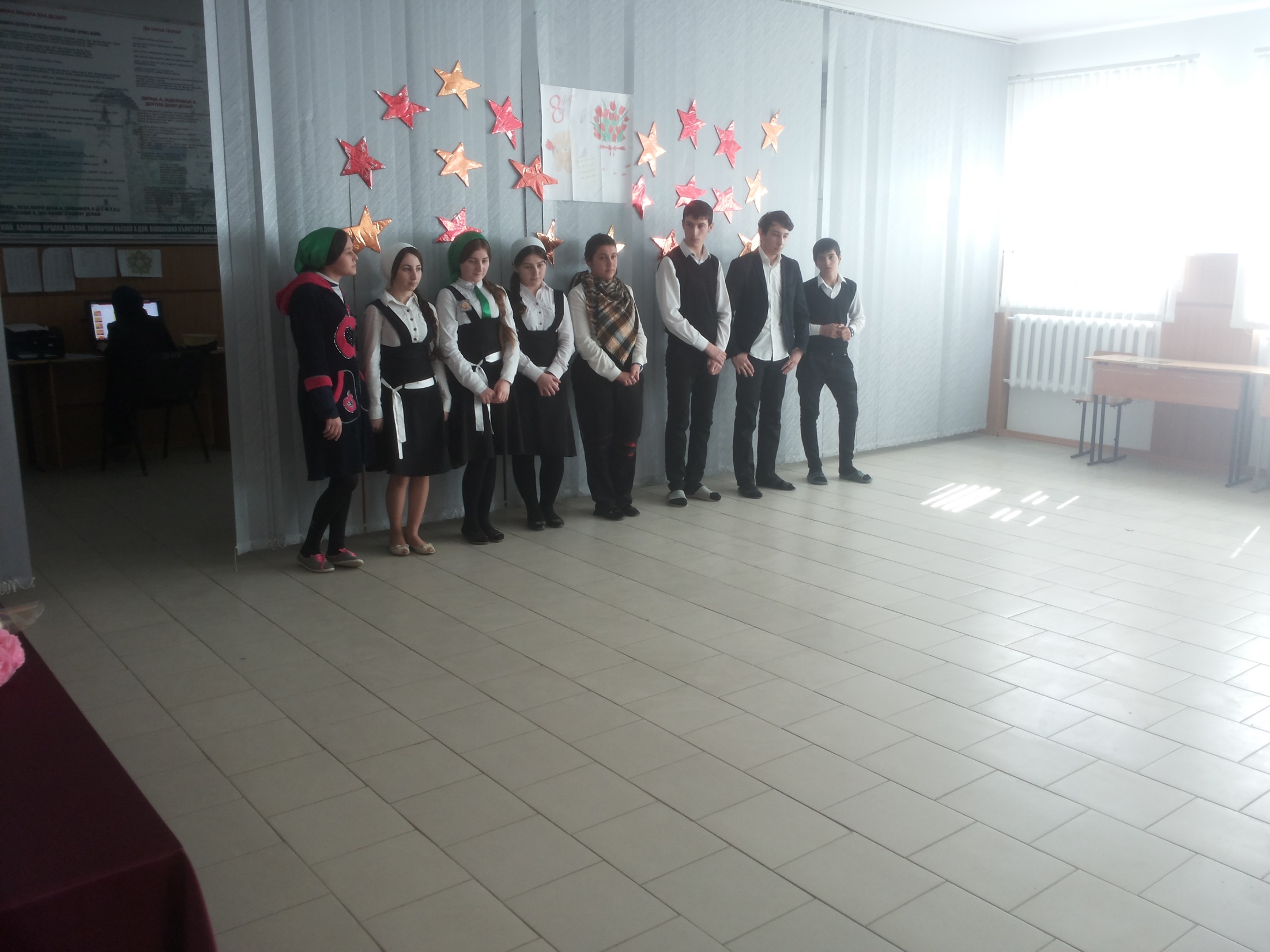 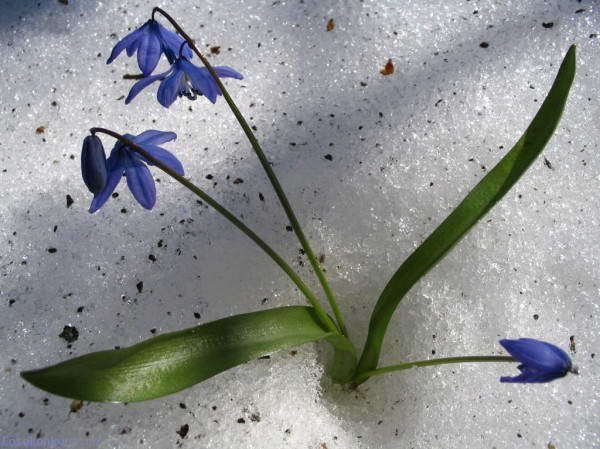 Выглянул подснежник 
В полутьме лесной -
Маленький разведчик,
Посланный весной;
Пусть еще над лесом
Властвуют снега,
Пусть лежат под снегом
Сонные луга;
Пусть на спящей речке
Неподвижен лед, -
Раз пришел разведчик,
И весна придет!
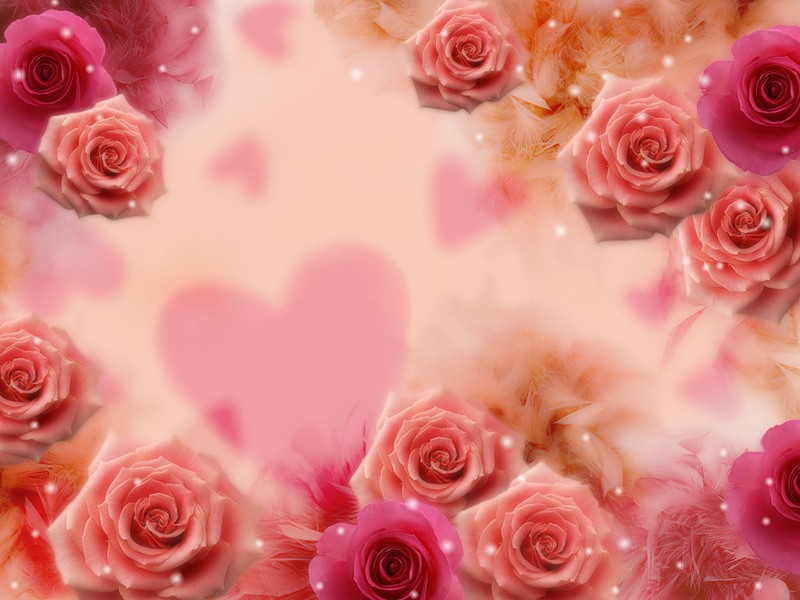 Среди весенних первых дней
8 Марта всех дороже.
На всей земле, для всех людей
Весна и женщины похожи.
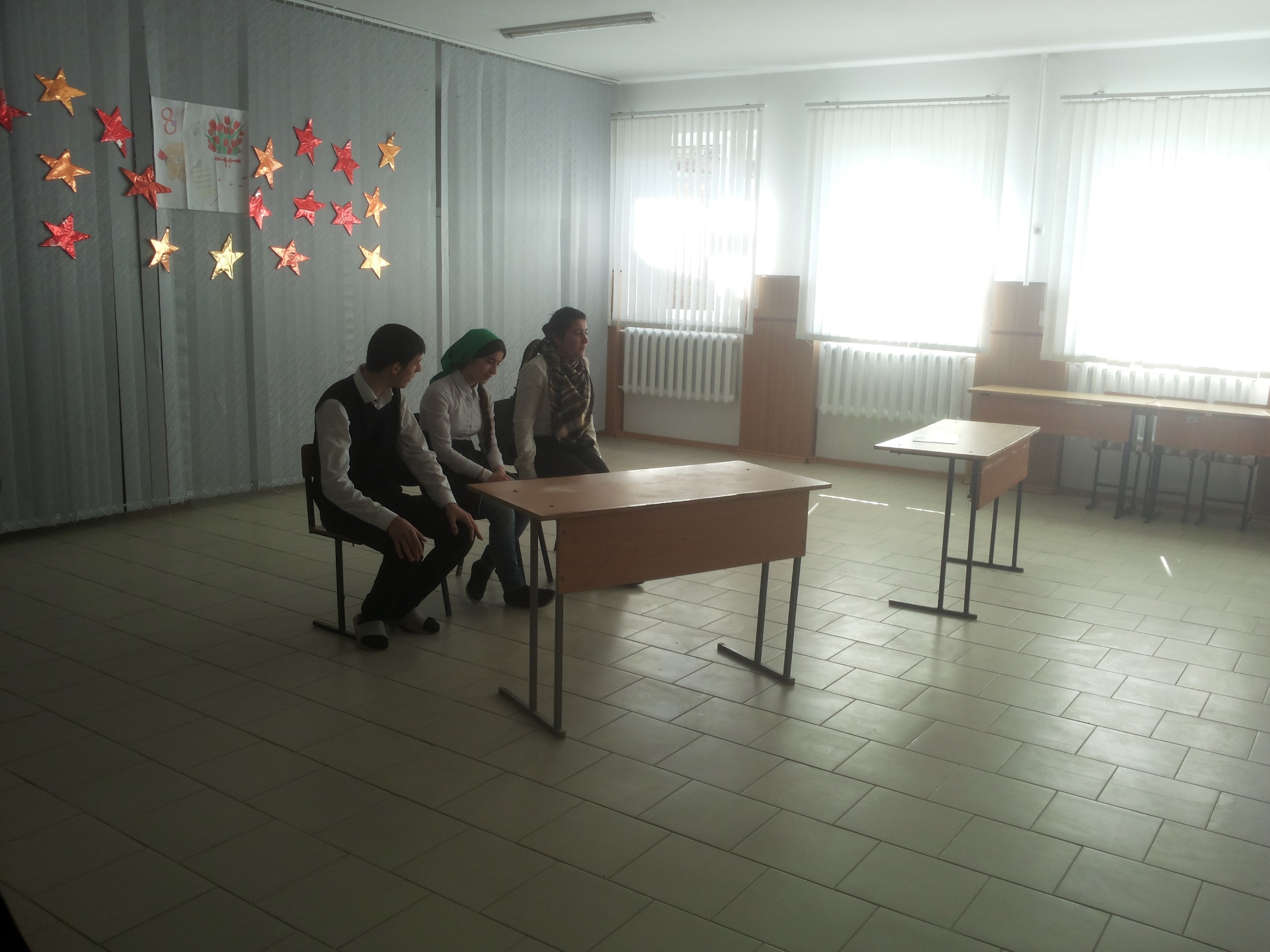 Забастовка текстильщиц
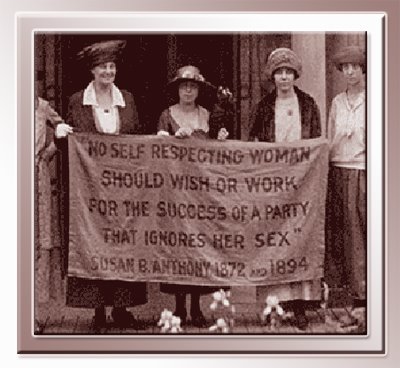 Традиция отмечать Международный женский день 8 марта была положена демонстрацией, которую провели в этот день 1857 года работницы текстильной промышленности и фабрик по пошиву одежды в Нью-Йорке в знак протеста против ужасных условий труда и низкой заработной платы. 
   		 Они требовали сокращения рабочего дня, улучшения условий работы, равную с мужчинами заработную плату. 
    		 Работали в то время женщины до 16 часов в сутки, получая за свой труд гроши.
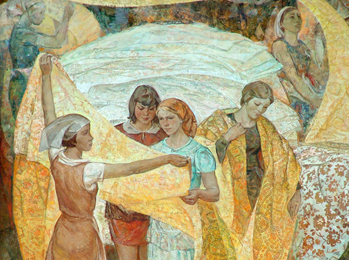 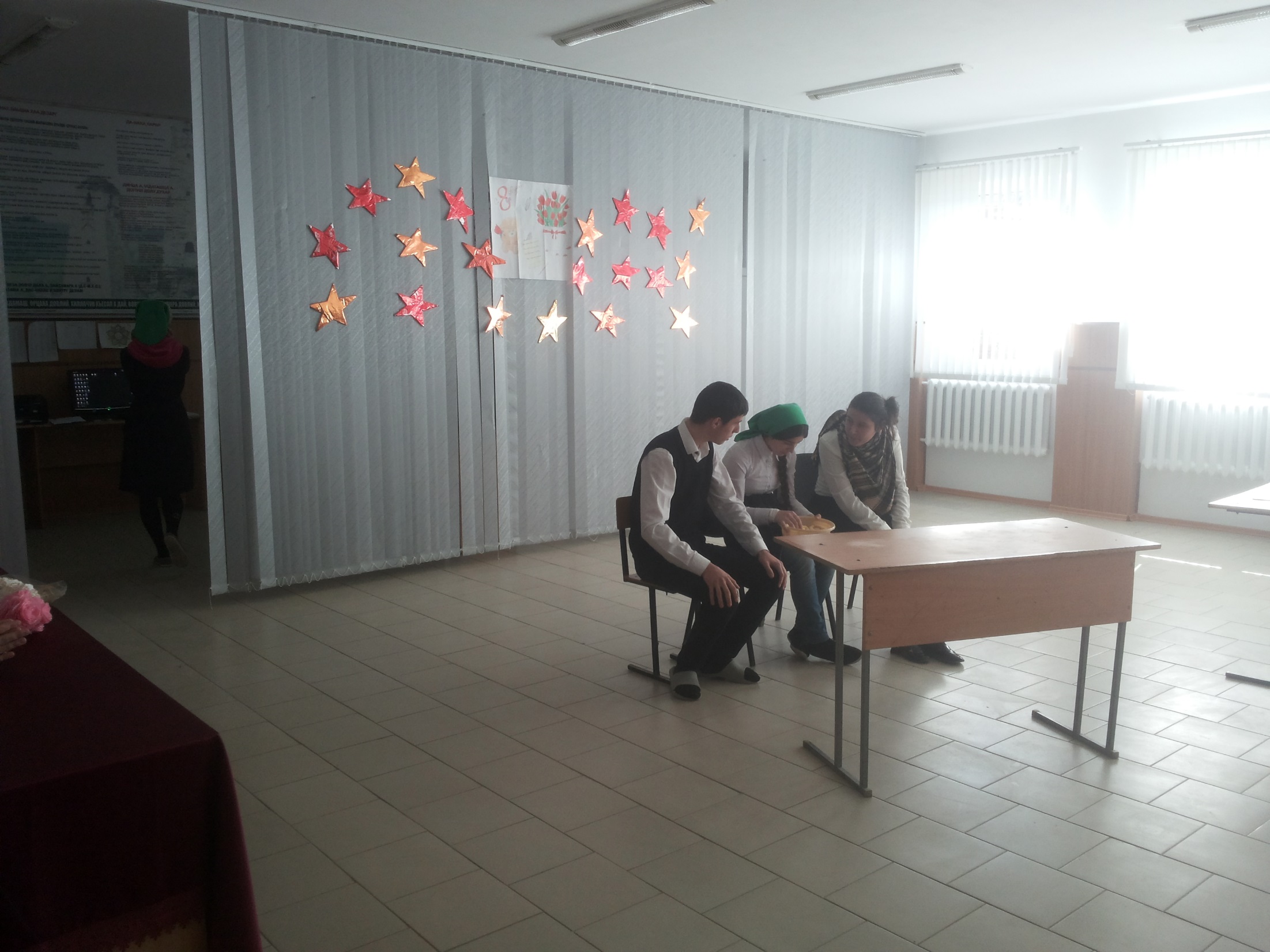 Начало XX века
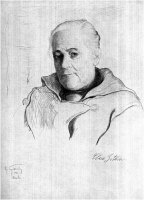 8 марта 1908 года по призыву Нью-Йоркской социал-демократической женской организации состоялся митинг с лозунгами о равноправии женщин. В этот день более 15000 женщин прошлись маршем через весь город, требуя сокращения рабочего дня и равных условий оплаты с мужчинами. Кроме того, выдвигалось требование предоставления женщинам избирательного права.

В 1909 году Социалистическая партия Америки объявила национальный женский день, который отмечался вплоть до 1913 года в последнее воскресенье февраля. В 1909 году это было 28 февраля. 

Клара Цеткин в 1910 году, на Второй Международной социалистической женской конференции, проходившей в Копенгагене 27 августа в рамках Восьмого конгресса Второго Интернационала, предложила учредить международный женский день. Имелось в виду, что в этот день женщины будут устраивать митинги и шествия, привлекая общественность к своим проблемам. Была предложена дата 8 марта.
Клара Цеткин
 (Рисунок художника  И. Бродского)
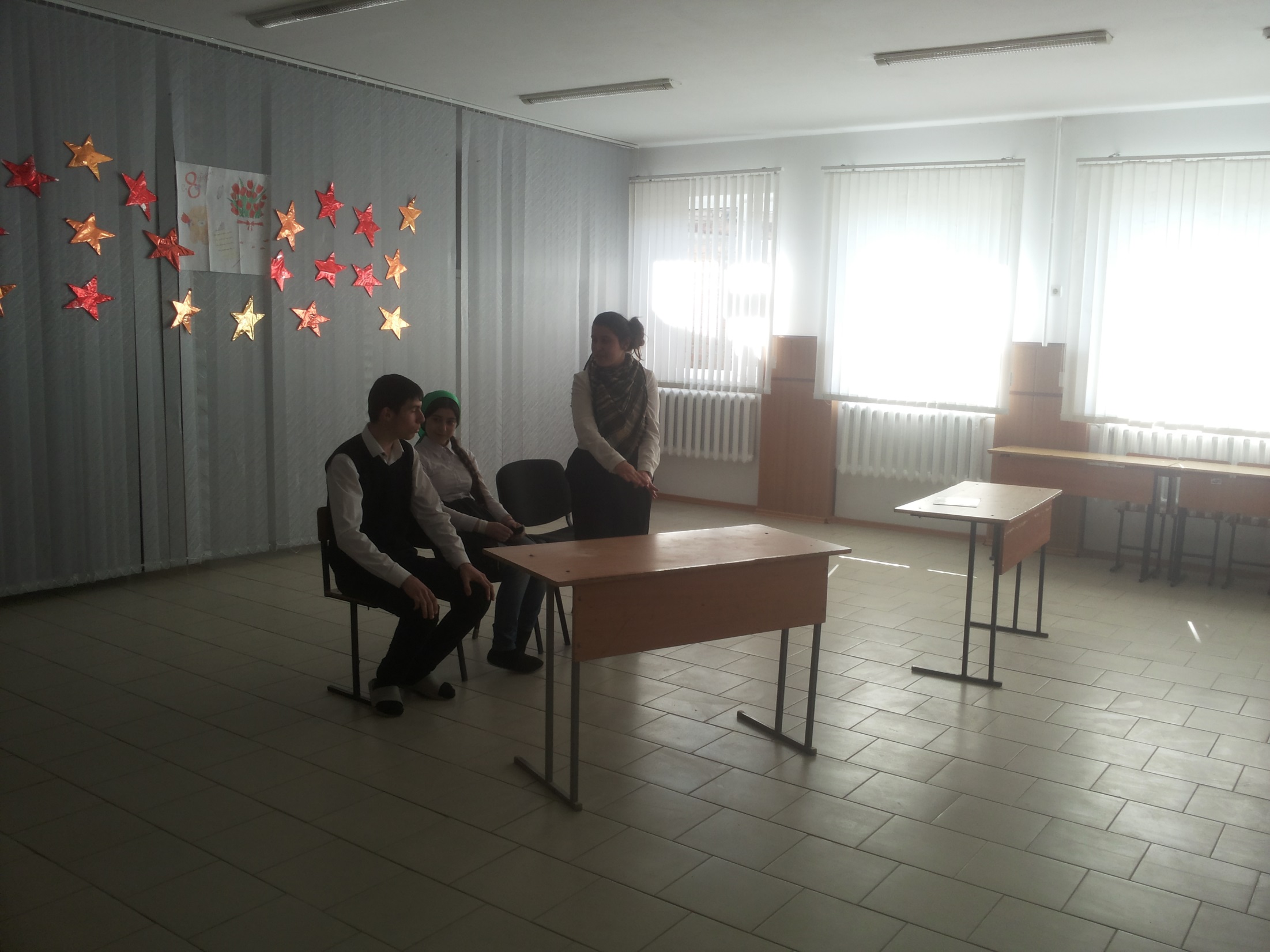 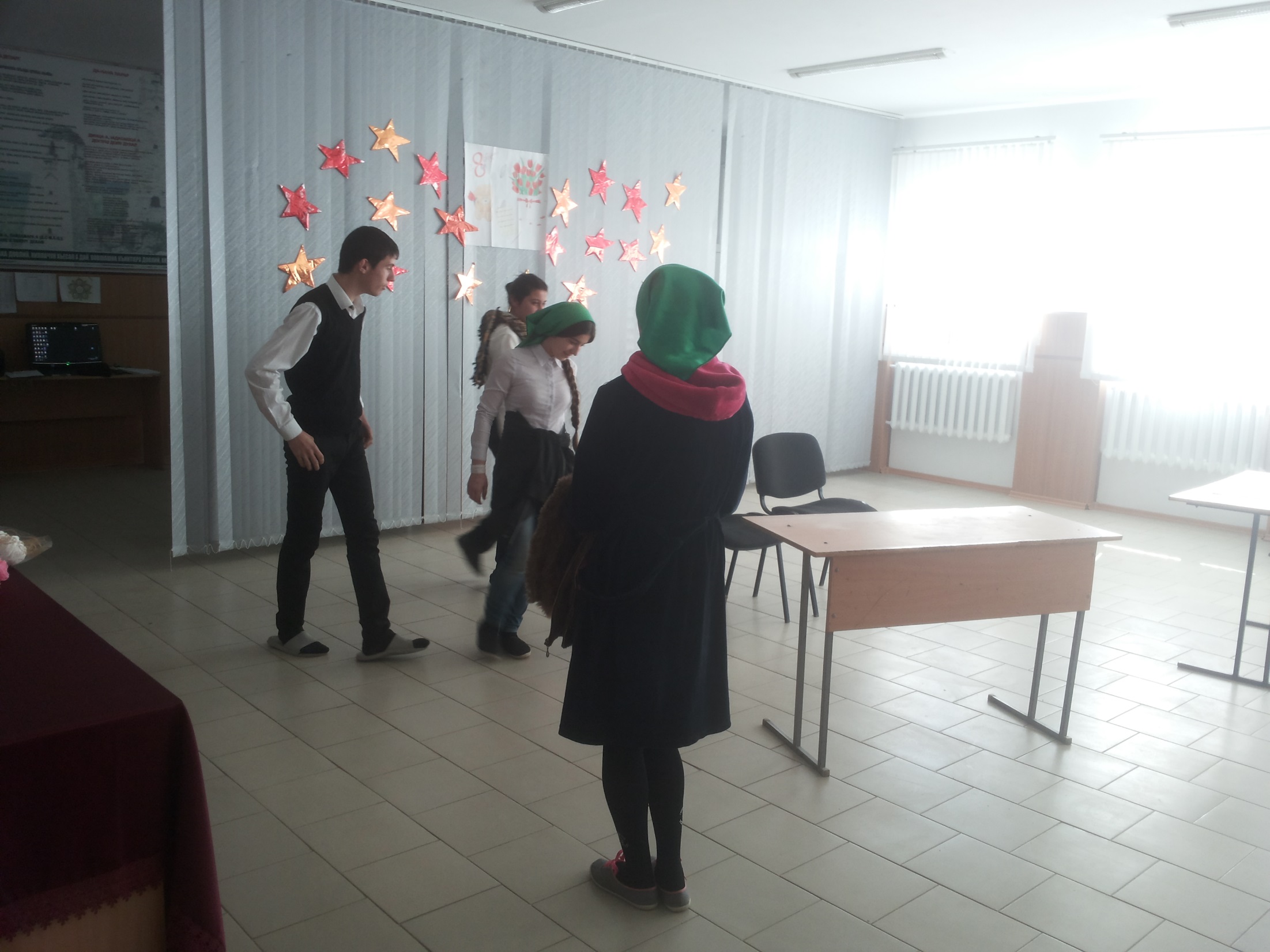 Россия
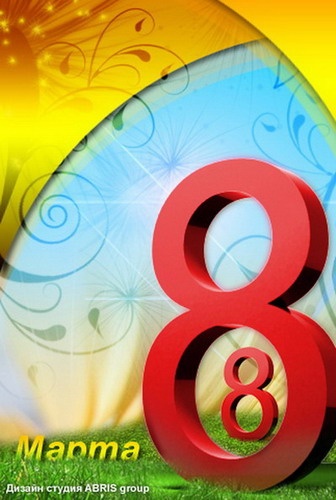 Впервые «день 8 марта» в России праздновался в 1913 году в Санкт-Петербурге, как популярное мероприятие западного общества.

		В 1921 году по решению 2-й Коммунистической женской конференции было решено праздновать Международный женский день 8 марта в память об участии женщин в демонстрации в Петербурге 8 марта (23 февраля по старому стилю) 1917 года, как одному из событий, предшествовавших Февральской революции. 

		С 1966 года, в соответствии с Указом Президиума Верховного Совета СССР от 8 мая 1965 года, Международный женский день стал праздником и нерабочим днем. Постепенно в СССР праздник полностью потерял политическую окраску и привязку к борьбе женщин против дискриминации, став «днём всех женщин».
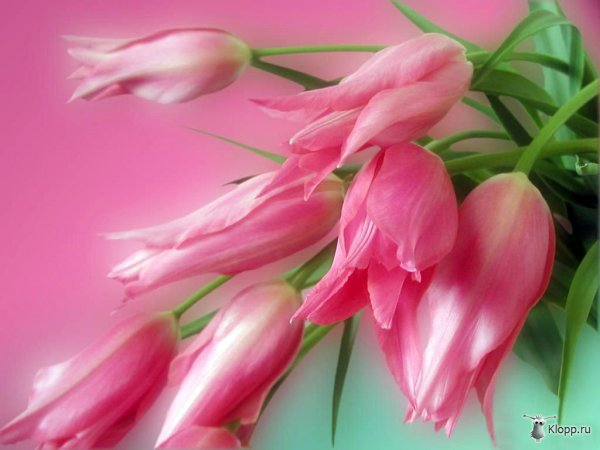 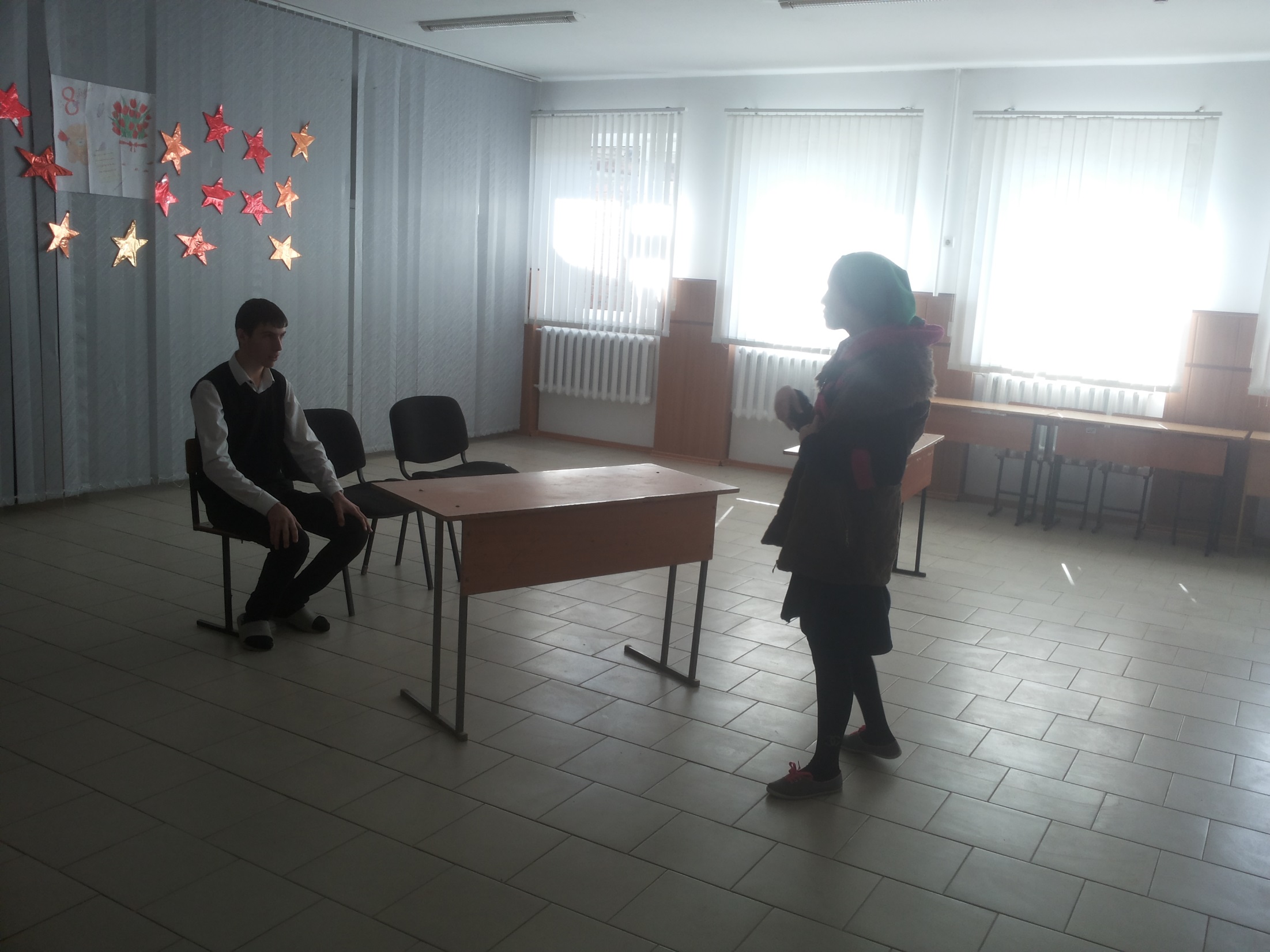 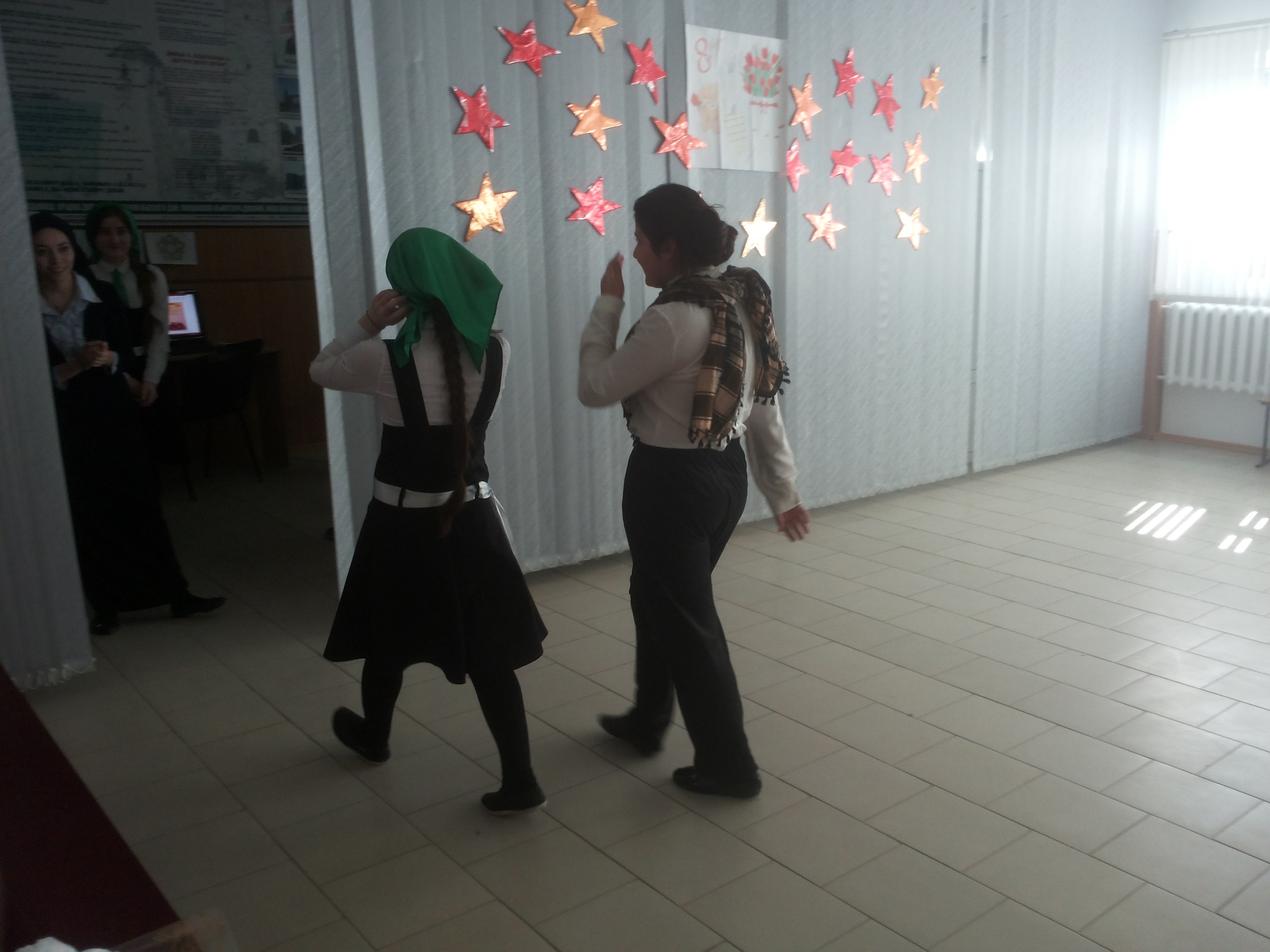 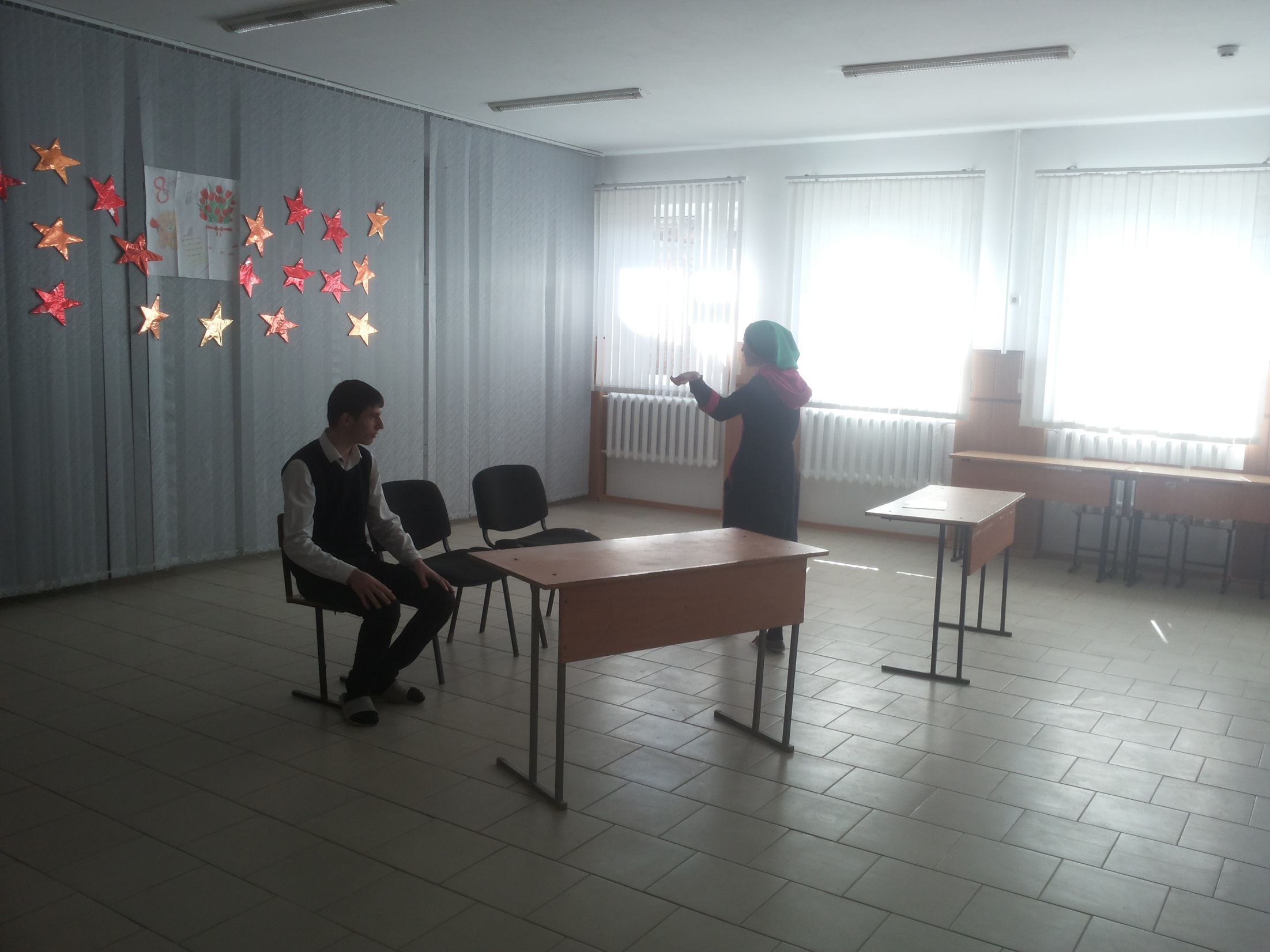 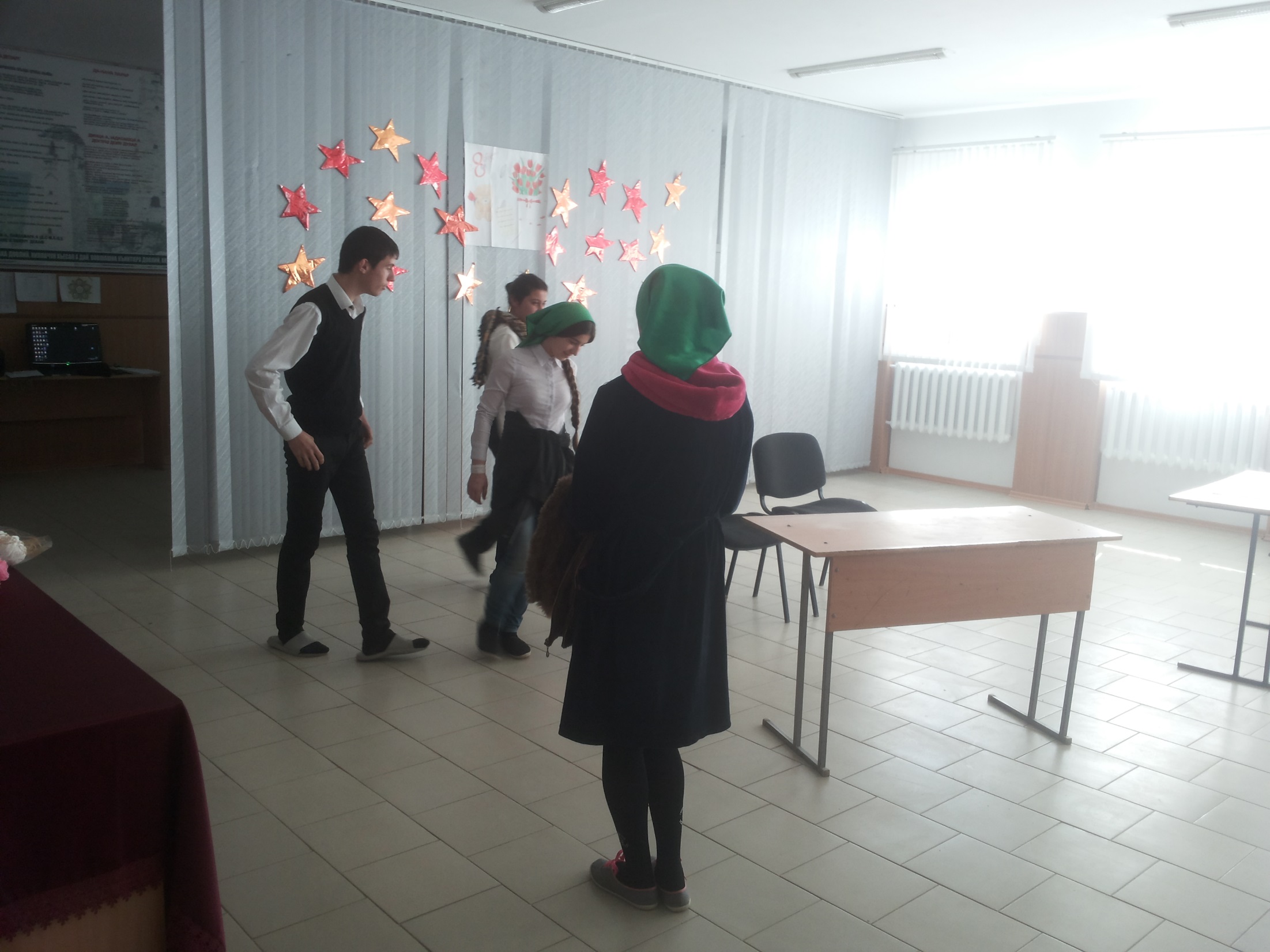 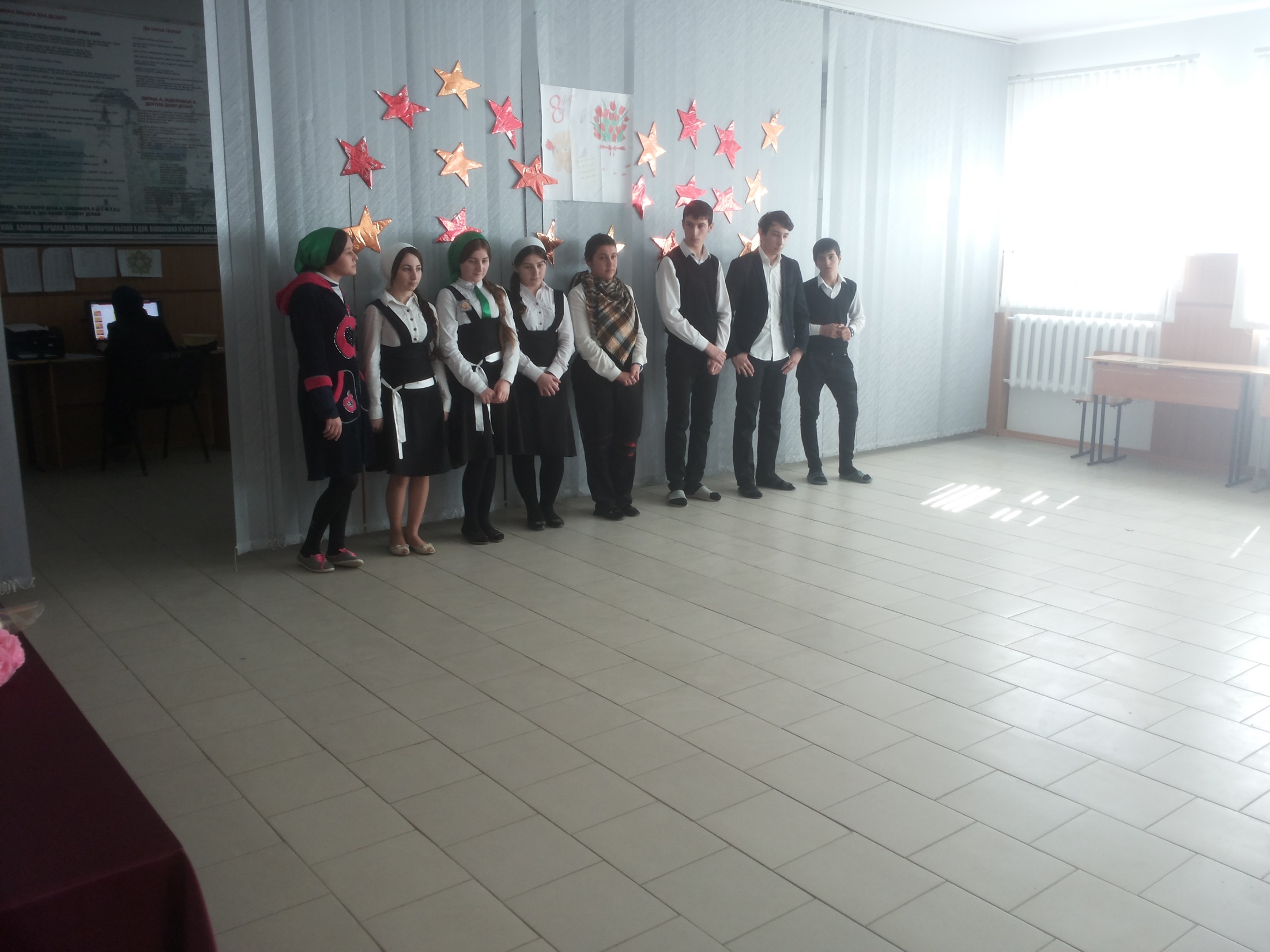